#RipartiamoDallaScuola
La situazione delle scuole 
post-sisma relativamente alla prima emergenza
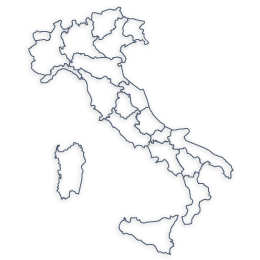 ( sisma del 24 agosto e del 30 ottobre 2016)
Task Force
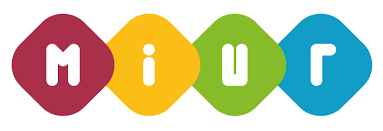 #RipartiamoDallaScuola
Task Force MIUR istituita con DM 662 del 2 settembre 2016 e DM 922 del 24 novembre 2016
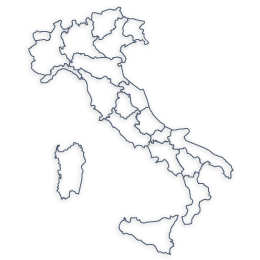 Task Force
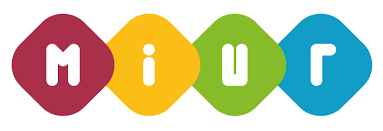 #RipartiamoDallaScuola
La Task force, composta dal personale delle Direzioni Generali centrali (Studente ed Edilizia scolastica) e Direzioni Regionali coinvolte , ha avuto  quattro  funzioni fondamentali :
Rieti presso il DICOMAC (Direzione Comando e Controllo del Dipartimento della Protezione Civile) per ricezione esito verbali delle verifiche condotte dalla Protezione Civile su edifici scolastici segnalati da Enti locali, Uffici Scolastici Regionali, dirigenti scolastici, docenti, Comitati di genitori e studenti; Lavoro di facilitazione dei sopralluoghi della Protezione civile per verificare agibilità e accelerare le autorizzazioni per l’installazione dei moduli (e delle tensostrutture provvisorie)
#RipartiamoDallaScuola
La Task force, composta dal personale delle Direzioni Generali centrali (Studente ed Edilizia scolastica) e Direzioni Regionali coinvolte , ha avuto tre  funzioni fondamentali :
Presenza sui territori maggiormente colpiti  per contatti diretti con Sindaci e dirigenti scolastici allo scopo di  approfondire il reale fabbisogno delle scuole interessate e garantire l’avvio dell’anno scolastico.
#RipartiamoDallaScuola
La Task force, composta dal personale delle Direzioni Generali centrali (Studente ed Edilizia scolastica) e Direzioni Regionali coinvolte , ha avuto tre  funzioni fondamentali :
Ricezione e finalizzazione, sulla base delle necessità,  mediante l’apposita casella di posta elettronica ripartiamodallascuola@istruzione.it , di numerose donazioni (materiali e in denaro).
#RipartiamoDallaScuola
La Task force, composta dal personale delle Direzioni Generali centrali (Studente ed Edilizia scolastica) e Direzioni Regionali coinvolte , ha avuto tre  funzioni fondamentali :
Individuazione di una scuola Polo (IPPSEOA COSTAGGINI di RIETI ) presso cui sono state allocate le risorse per fornitura arredi e materiale didattico necessari alla ripresa delle attività didattiche.
#RipartiamoDallaScuola
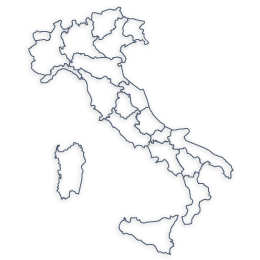 Ricognizione su 202Istituti scolastici (93 Comuni di Lazio,Marche, Umbria, Abruzzo)Edifici agibili  285Edifici agibili con prescrizione 108Edifici inagibili 22
AGIBILI CON PRESCRIZIONI 
108 edifici ( studenti interessati)
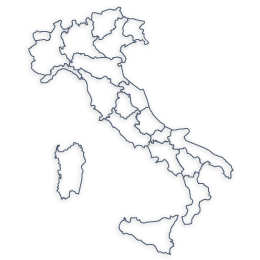 (A) in altre scuole con “doppi turni” 
(B) in altri spazi agibili della stessa scuola 
(C) in altre strutture pubbliche
Soluzioni (A) o (B) o (C) già individuate dai comuni interessati. Sono in corso ricognizioni da parte della Task Force per facilitare soluzioni alternative.i
#RipartiamoDallaScuola
INAGIBILI
20 Istituti Scolastici di 21 Comuni (tra Lazio, Marche e Umbria) gravemente colpiti 
dal sisma 
per un totale di 22 edifici risultati inagibili e 1950 studenti interessati
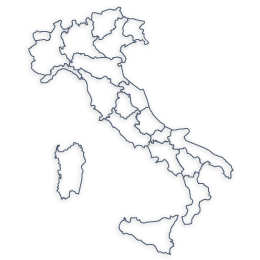 (A) LAZIO: POGGIO BUSTONE, RIETI(B) MARCHE: CALDAROLA, CORRIDONIA, ESANATOGLIA, FALERONE, MACERATA, MONTEPRANDONE, MUCCIA, OFFIDA, PIEVE BOVIGLIANA, PIEVE TORINA, TOLENTINO, SAN GINESIO, SANT’ANGELO IN PONTANO, SARNANO, USSITA, VISSO

(C) UMBRIA: CASCIA, GIANO DELL’UMBRIA, SPOLETO
Tutti i Comuni con inagibilità necessitavano di moduli provvisori ad uso scolastico, ma tutti hanno individuato soluzioni temporanee per il regolare riavvio dell’anno scolastico, compresi i Comuni di Muccia, Pieve Bovigliana e Pieve Torina. La Task Force del MIUR, d’accordo con gli enti locali, ha individuato le soluzioni per superare la fase provvisoria e riavviare le lezioni prima dell’installazione dei moduli.
#RipartiamoDallaScuola
Sopralluoghi e incontri con i Dirigenti Scolastici di:
NORCIA,CASCIA,PIEVE TORINA, PIEVE BOVIGLIANA, MUCCIA, VISSOSAN GINESIO, SARNANO, TOLENTINO, MACERATASAN SEVERINO MARCHE
Rilevazione delle necessità e sostegno ai Dirigenti Scolastici, per lo più reggenti di Istituti comprensivi con notevole estensione territoriale, per la ripresa delle regolari attività didattiche
#RipartiamoDallaScuola
PROVINCIA DI MACERATA
PIEVE TORINA ATTIVITA’ DIDATTICHE RIPRESE  il 23  NOVEMBREall'interno di una tensostruttura( struttura sportiva preesistente, all’interno della quale sono stati montati i divisori già utilizzati per il palazzetto di Amatrice,) sono stati forniti arredi e materiale didattico37 alunni infanzia57 alunni primaria43 alunni secondaria di I grado
#RipartiamoDallaScuola
PROVINCIA DI MACERATA
PIEVEBOVIGLIANA-Attività didattiche  riprese il 21 Novembre  all'interno di una tensostruttura, sono stati forniti arredi e materiale didattico26 alunni infanzia40 alunni primaria26 alunni secondaria di I grado
#RipartiamoDallaScuola
PROVINCIA DI MACERATA
MUCCIA Attività didattiche riprese    il 23 Novembre all'interno di container messo a disposizione dal Comune21 alunni infanzia21 alunni primaria
#RipartiamoDallaScuola
PROVINCIA DI MACERATA
CALDAROLAAttività didattiche riprese presso la sede di Belforte del Chienti, il 5 Dicembre  tutti gli studenti sono stati accolti presso una struttura individuata dal Comune 200 alunni circa, divisi tra  infanzia, primaria e secondaria di I grado
Rilevazione delle necessità e sostegno ai Dirigenti Scolastici, per lo più reggenti di Istituti comprensivi con notevole estensione territoriale
#RipartiamoDallaScuola
PROVINCIA DI MACERATA
TOLENTINOInagibile il Liceo Classico e Scientifico "Francesco Filelfo" , 545 studenti per 29 classi. Sistemazione  provvisoria presso locali ex sede società Quadrilatero . Attività didattica regolarmente ripresa il 21 Novembre
Rilevazione delle necessità e sostegno ai Dirigenti Scolastici, per lo più reggenti di Istituti comprensivi con notevole estensione territoriale
#RipartiamoDallaScuola
PROVINCIA DI MACERATA
SARNANOInagibile  l’IC Leopardi, 190 studenti per 8 classi. Sistemazione in doppio turno. Attività didattica regolarmente ripresa il  21 Novembre
#RipartiamoDallaScuola
PROVINCIA DI MACERATA
VISSO Ripresa delle attività didattiche il 5 dicembre, presso i locali dell’Ex Istituto alberghiero di Loreto (AN)19 alunni infanzia58 alunni primaria43 alunni secondaria di I grado
#RipartiamoDallaScuola
PROVINCIA DI MACERATA
SAN SEVERINO MARCHE ITIS in attesa di moduliIC “TACCHI-VENTURI” Attività  didattiche regolarmente riprese il 14 Novembre, regime di doppio turno (situazione di sofferenza), infatti la sede centrale che prima ospitava solo le 15 classi (per 310 alunni ) della scuola secondaria di secondo grado, dal 14, a seguito di ordinanza sindacale, ospita anche le sezioni di Infanzia e Primaria  del plesso “ Luzio”, per un totale di 22 classi. L’edificio ospita, quindi, ad oggi 37 classi per un totale di oltre 600 studenti.
#RipartiamoDallaScuola
PROVINCIA DI MACERATA
SARNANO Attività  didattiche regolarmente riprese il 14 novembre ( situazione di sofferenza) le classi della scuola primaria e secondaria di primo grado sono ospitate  presso lo stesso edificio (doppio turno)SAN GINESIOAttività  didattiche regolarmente riprese il 14 Novembre
#RipartiamoDallaScuola
PROVINCIA DI ASCOLI PICENO
ACQUASANTA TERME Attività didattiche  regolarmente ripresa il 14 novembre, all’interno della tensostruttura di Campo d’Arli.Inaugurazione  moduli il, presso località Centrale, il 27/11/2016 alla presenza del Ministrodell'Istruzione
#RipartiamoDallaScuola
PROVINCIA DI ASCOLI PICENO
ARQUATA DEL TRONTOLe attività didattiche degli studenti di Arquata sono riprese regolarmente il 14novembre u.s. presso un edificio di San benedetto del Tronto dove è alloggiata lapopolazione.Inaugurazione moduli il 29 Novembre
#RipartiamoDallaScuola
PROVINCIA DI RIETI
AMATRICEAttività regolarmente ripresa il 14 Novembre.
#RipartiamoDallaScuola
PROVINCIA DI RIETI
POGGIO BUSTONEInagibile l’IC «De Angeli», 96 alunni per 8 classi. Sistemazione presso altri plesisi.Attività didattiche riprese il 21 Novembre .
#RipartiamoDallaScuola
PROVINCIA DI PERUGIA
NORCIAAttività regolarmente riprese (in regime di doppio turno ) il 14 novembre, all’interno dei moduli già previsti dopo il sisma del 24 agosto450 studenti dell’Istituto Omnicomprensivo
#RipartiamoDallaScuola
PROVINCIA DI PERUGIA
PRECIAttività didattiche  riprese il 21, in struttura di legno, già in possesso dal terremoto del 1998
#RipartiamoDallaScuola
PROVINCIA DI PERUGIA
CASCIALiceo, attività ripresa il 14 Novembre ;  Primaria e Secondaria di primo grado il 21 (in regime di doppio turno)
#RipartiamoDallaScuola
PROVINCIA DI TERAMO
ISOLA DEL GRAN SASSOL’inagibilità della scuola secondaria di I grado ha comportato il trasferimento di 120 alunni, per 6 classi, presso i plessi della scuola Primaria e dell’Infanzia della frazione di Cerchiara. Attività didattiche regolarmente riprese il 21 Novembre.In corso la fornitura del materiale richiesto
#RipartiamoDallaScuola
PROVINCIA DI TERAMO
MONTORIO AL VOMANOInagibilità della scuola  dell’infanzia , trasferimento alunni in altri plessi . In corso la fornitura del materiale richiesto
#RipartiamoDallaScuola
PROVINCIA DI TERAMO
CASTELLIIstituto d’Arte agibile, ma il centro è zona rossa. Scuola nota a livello internazionale per la lavorazione ceramica. Timori seri per le iscrizioni. Si procederà alla fornitura del materiale richiesto e al sostegno ad attività didattica e alla compartecipazione ad un'iniziativa (denominata Frammenti di Luce),di grande valore artistico e utile ad evitare lo spopolamento. .(es. lo scorso anno al Senato sono stati esposti i presepi artistici di Castelli)
#RipartiamoDallaScuola
#RipartiamoDallaScuola
La rete della solidarietà
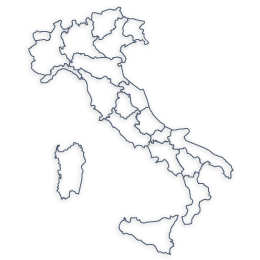 La task force ha avuto un ruolo di facilitatore, favorendo l’incontro  tra le donazioni e le esigenze  dei territori maggiormente colpiti.
Task Force
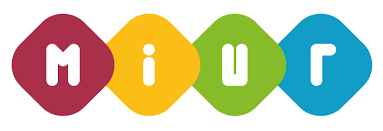 SCUOLE REALIZZATE  GRAZIE ALLE  DONAZIONI DI PRIVATI ( FONDAZIONI, ONLUS…)
Acquasanta TermeArquata del TrontoGualdoCorridoniaPieveboviglianaAcquaviva PicenaMontegalloLoro PicenoSan Severino Marche Cittareale NorciaCrognaleto+ Isola del Gran Sasso+
#RipartiamoDallaScuola
#RipartiamoDallaScuola
Fondi MIUR stanziati con DM 821 del 2016
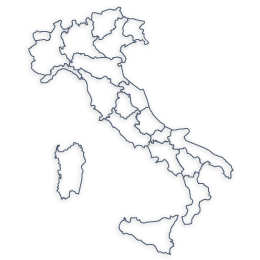 Task Force
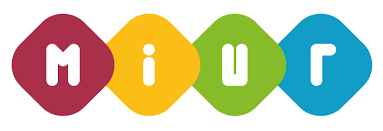 #RipartiamoDallaScuola
DM 821 del 2016, art. 1
#RipartiamoDallaScuola
DM 821 del 2016, art. 2
#RipartiamoDallaScuola
DM 821 del 2016, art. 3
#RipartiamoDallaScuola
A scuola di resilienza : apprendere e insegnare dopo una catastrofe
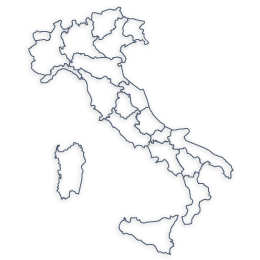 Attività di formazione rivolta al personale scolastico, coordinata dalla Task Force , in collaborazione con l’Università de L’Aquila e Action Aid, L’Albero della Vita, Arci-Bibliobus, Aspic, Caritas di Rieti, Cesvi, Fondazione Paoletti,
Psicologi per i Popoli, SIPEM Marche, Save the Children, Teatro Alchemico, Velino for Children
USR Abruzzo, Lazio, Marche – USP Rieti, Macerata, Ascoli Piceno, Teramo
Università di RomaTre, Università di Macerata, Università dell’Aquila
Task Force
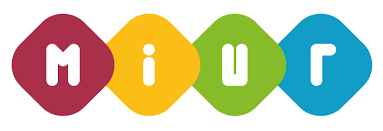 #RipartiamoDallaScuola
A scuola di resilienza
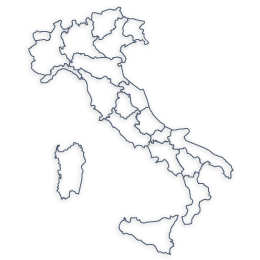 Supporto psicologico rivolto a studenti, docenti, personale scolastico  e famiglie, a cura dell’IdO (Istituto di ortofonologia) .
Task Force
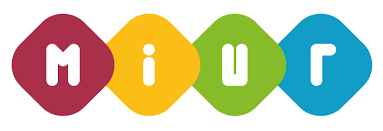 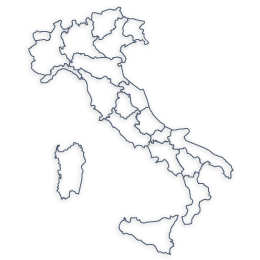 #RipartiamoDallaScuola
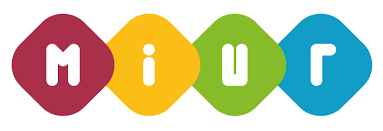 #RipartiamoDallaScuola